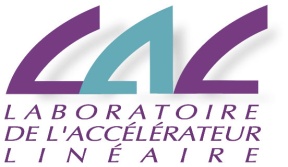 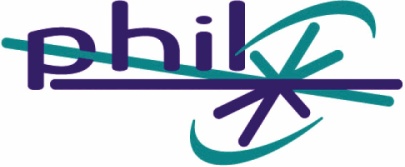 Dispositif pour la photoémission à la photocathode PHIL.Soskov V.
Photocathode en Cu, Mg,Cs2Tu -> photons UV

Laser + convertisseur de fréquence
Ligne de transport
Dispositif pour imager et contrôler la positiondu faisceau laser sur la photocathode.
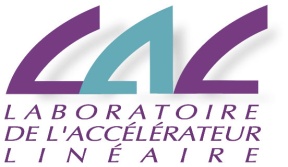 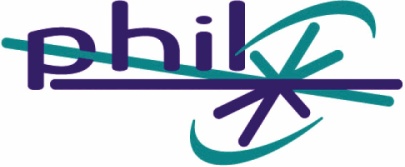 Laser photocathode de PHIL
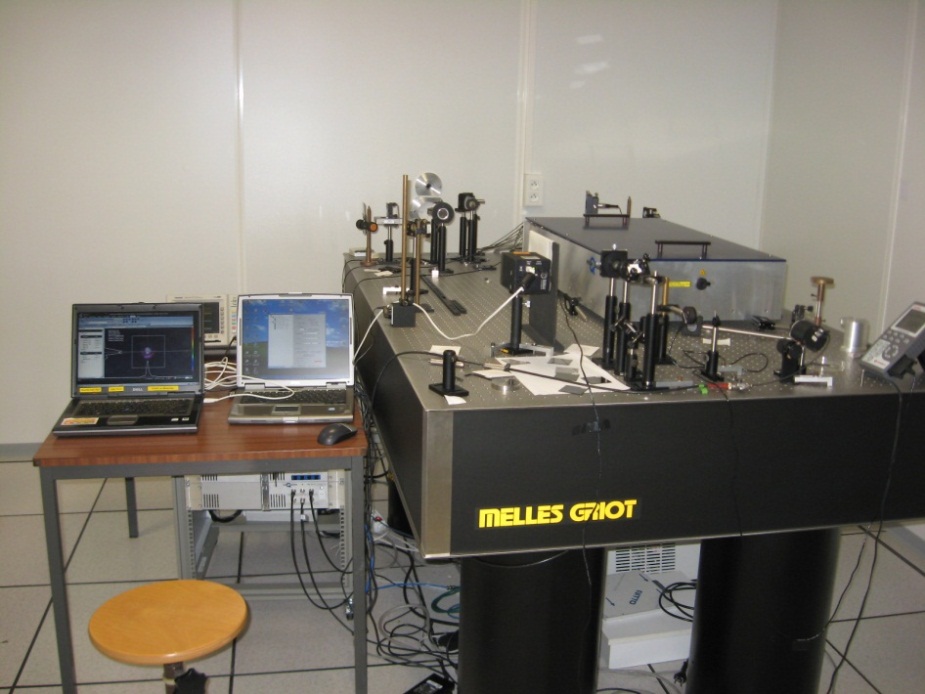 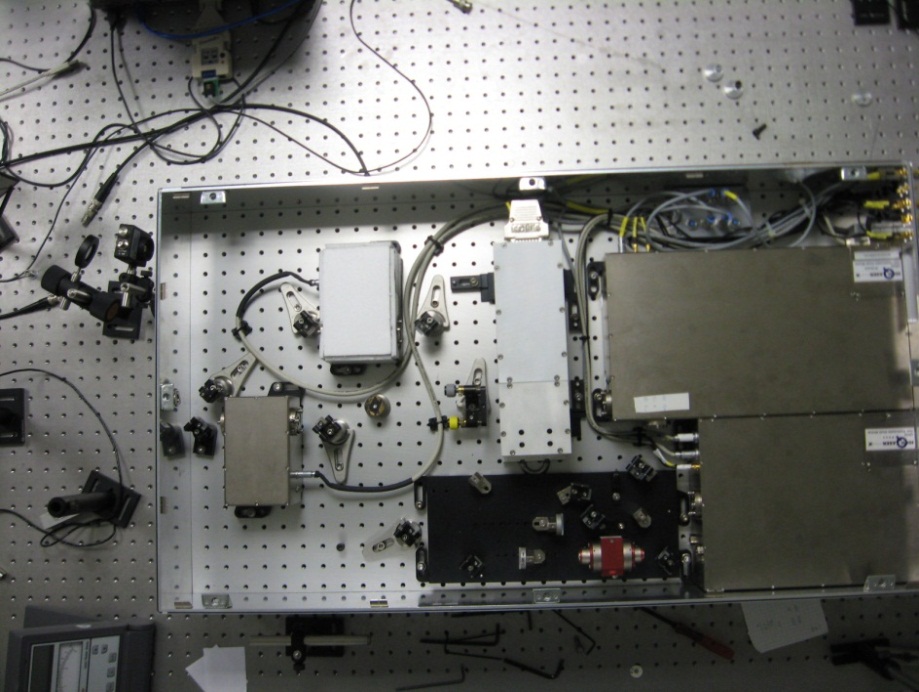 Ligne de transport du laser
Transport de l’UV ! 266 nm
Upper view
Accelerator room
1.5 m
laser room
80 µJ/pulse
laser
2 m
= 266 nm
F = 5 Hz
50 µJ/pulse
Fausse cathode
Camera à balayage de fente
RF canon
cathode
Longueur de transport ~ 17 m
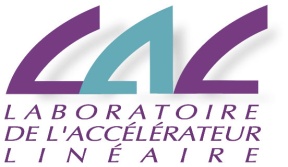 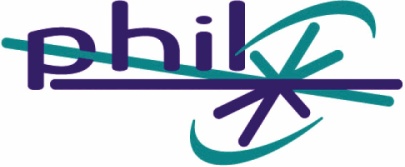 Table optique près du canon
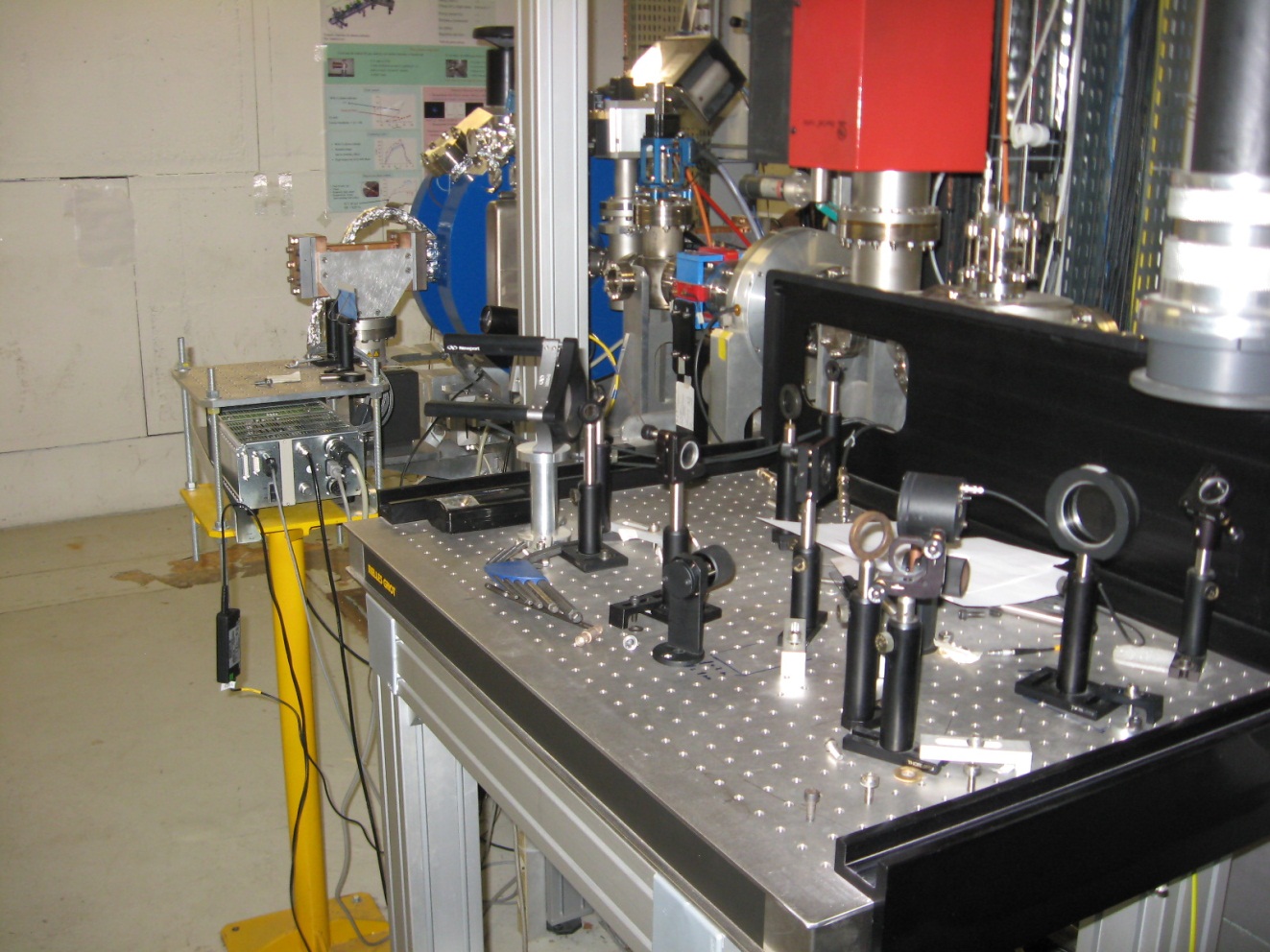 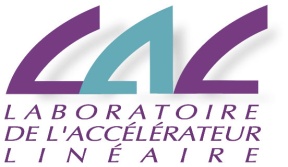 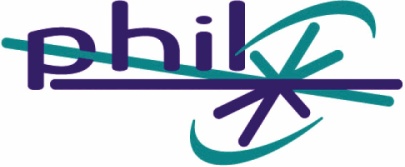 Durée des impulsions UV
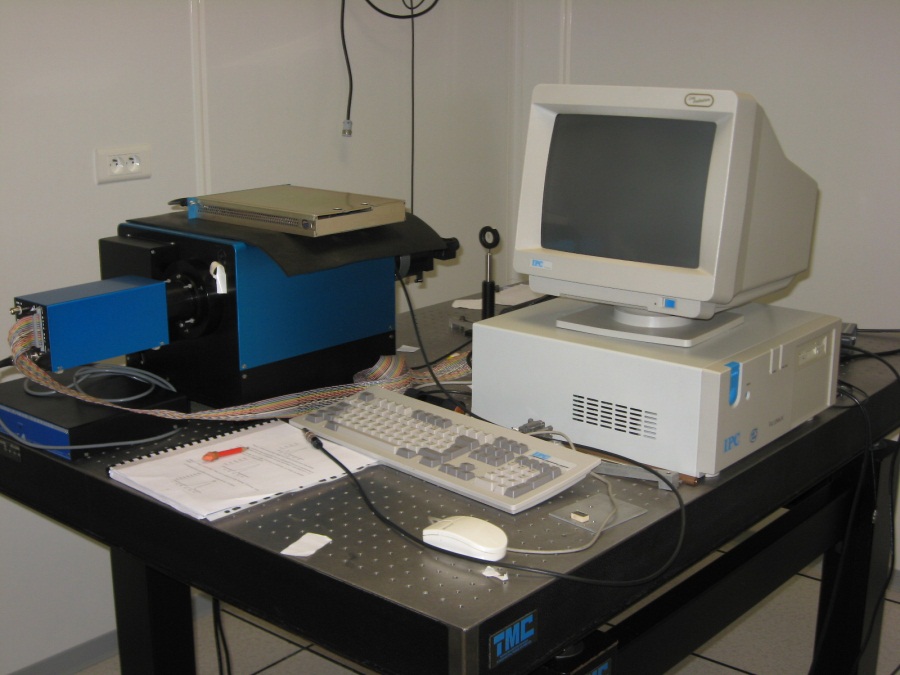 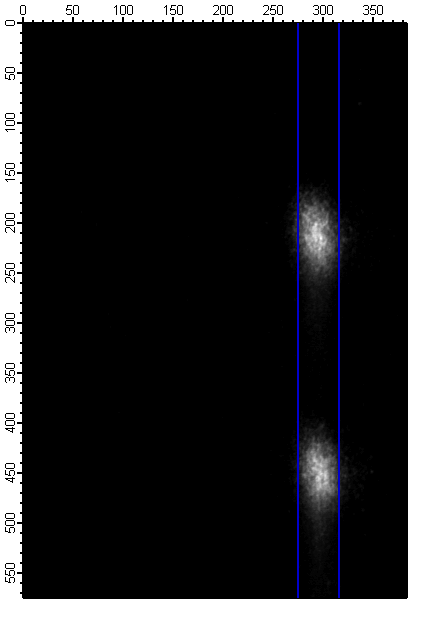 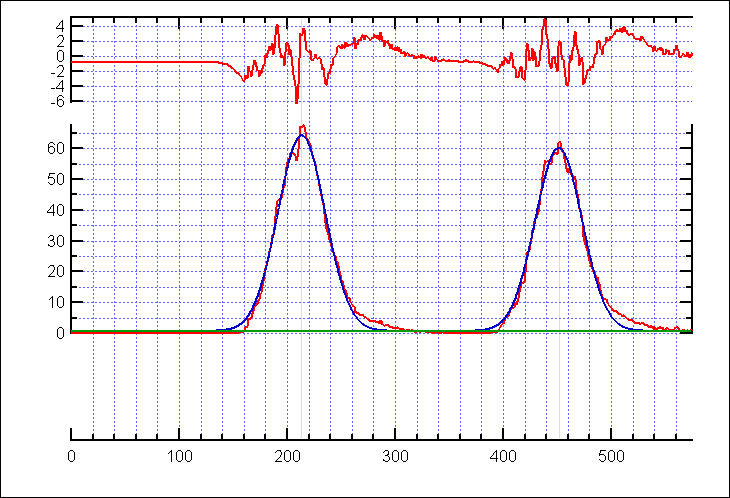 τ= 8,8ps(FWHM)
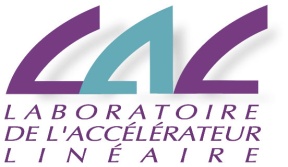 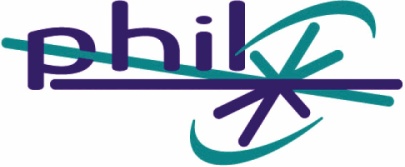 Dynamique tir à tirdu faisceau UV sur la cathode
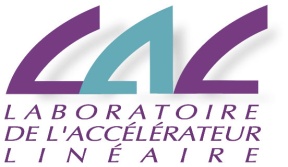 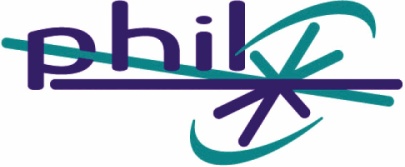 Stabilité de pointé à moyen terme
Stabilité [RMS]de 91µm en horizontal
63µm en vertical
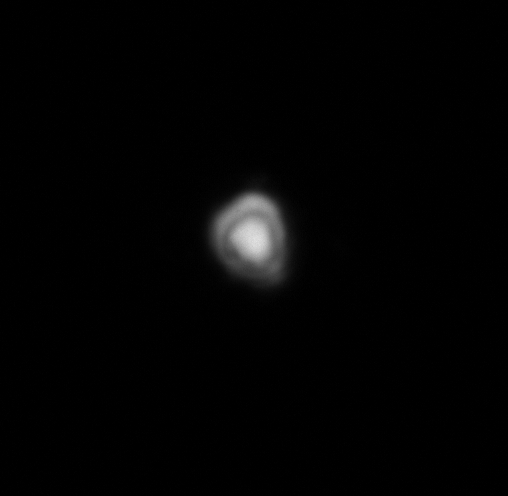 mm
mm
Image sur la fausse cathode
Stabilité du laser                                              R.Roux, E. Mandag
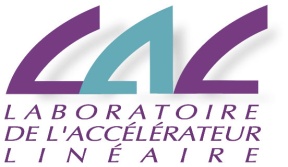 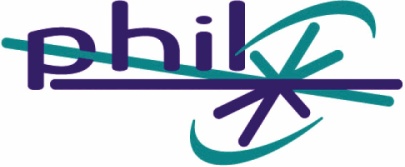 Variations d’énergie du laser sur 5 ans
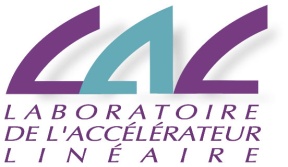 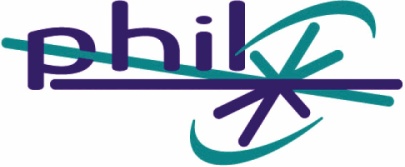 Propositions d’améliorations
Sur l’installation actuelle:

1. Changer  les montures optiques (dans la salle laser) par des montures
        plus stables
2. Installer  une camera CCD-UV pour le contrôle permanent de la distribution, de la position du faisceau laser et de l’énergie des impulsions laser sur la cathode.
3. Remplacer la caméra CCD (fonctionnant sous Windows 3) associée à la caméra à balayage de fente par une camera CCD prise en charge sous un OS récent.
4. Mise en forme de la distribution spatiale d’énergie du faisceau sur la cathode  pour passer à du « super-gaussien » ou du « top-hat » mais perte d’énergie

Amélioration fondamentale :

Changer le laser actuel pour un laser Ti:Sa (coût 400 k€) pour permettre :
 1. Un changement de durée des impulsions laser : 100fs – 10ps
 2. Une mise en forme spatiale et aussi temporelle du faisceau (« super-gaussien » ou « top-hat ») sur la cathode.